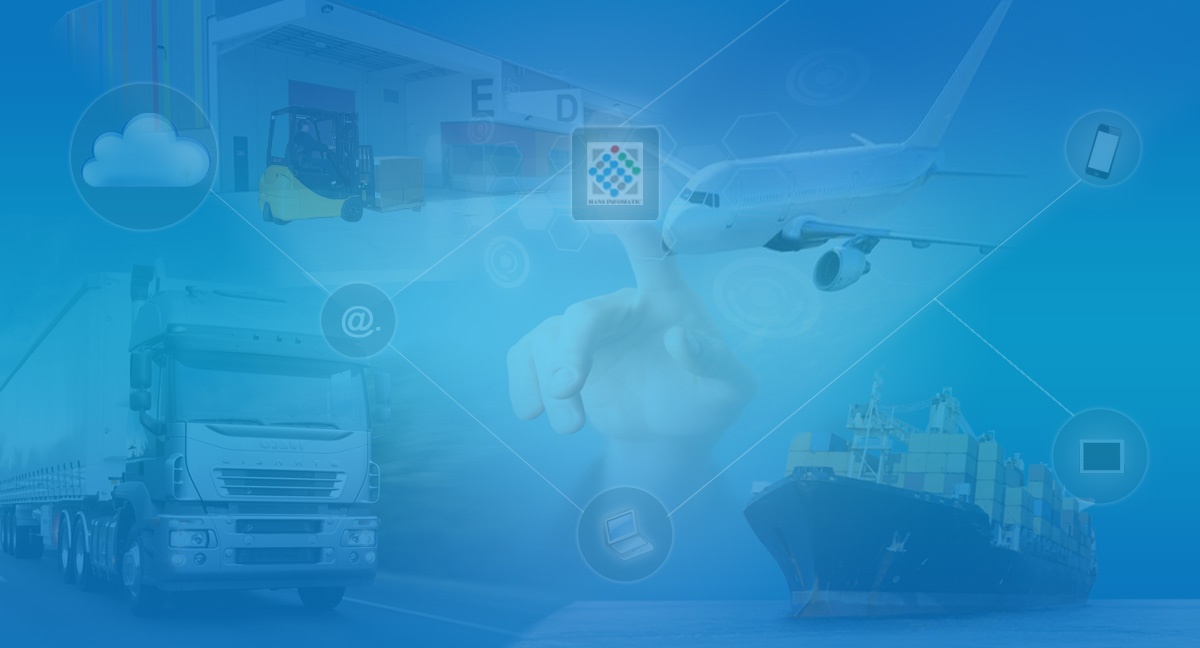 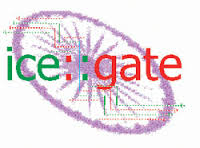 User Friendly Data Filing Solution
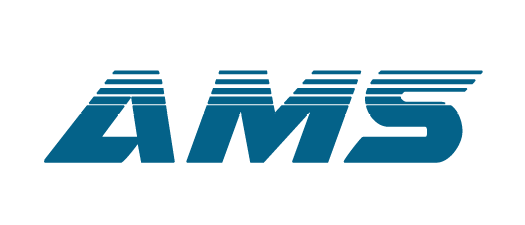 1
Presentation flow
2
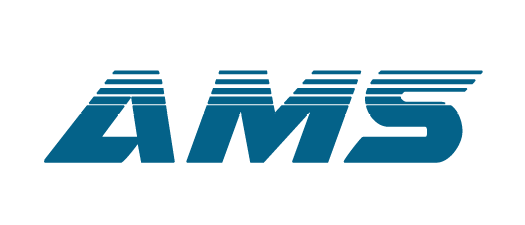 Advance Manifest System: Overview
3
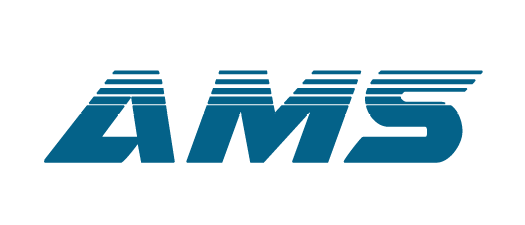 All in One User Interface
4
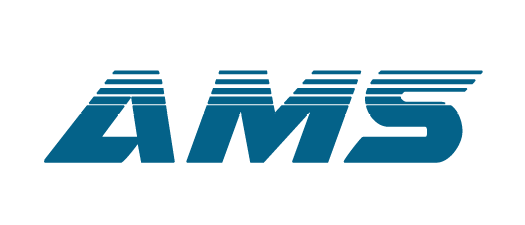 Enabling efficient and effective filing
5
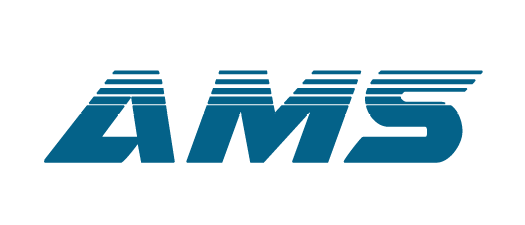 Delivering business success
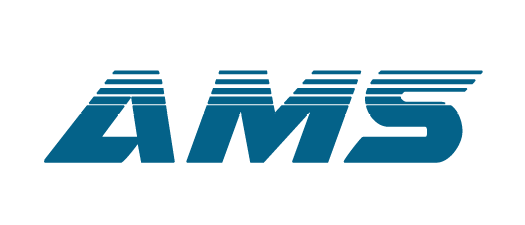 6
User screens: Airline’s ModuleFiling AWB and Flight information
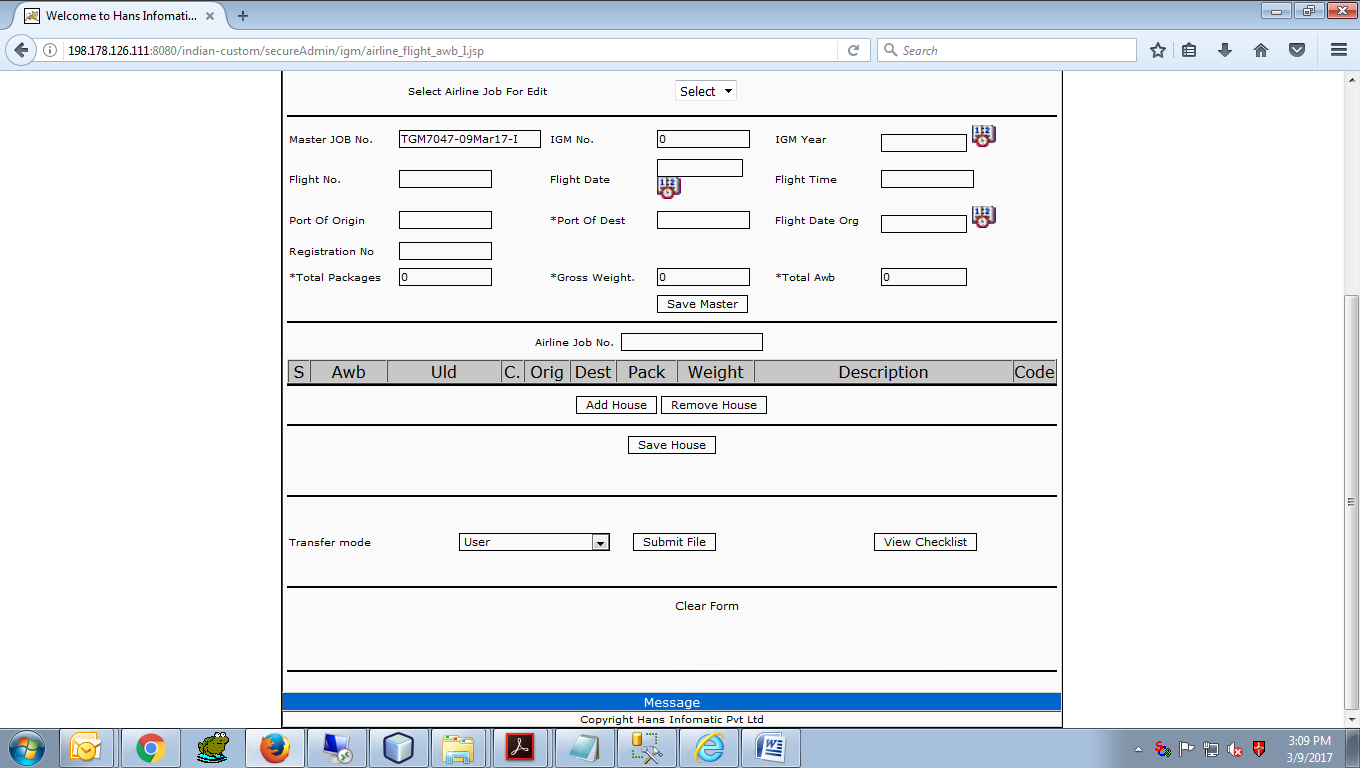 7
User screens: Airline’s ModuleCheck List
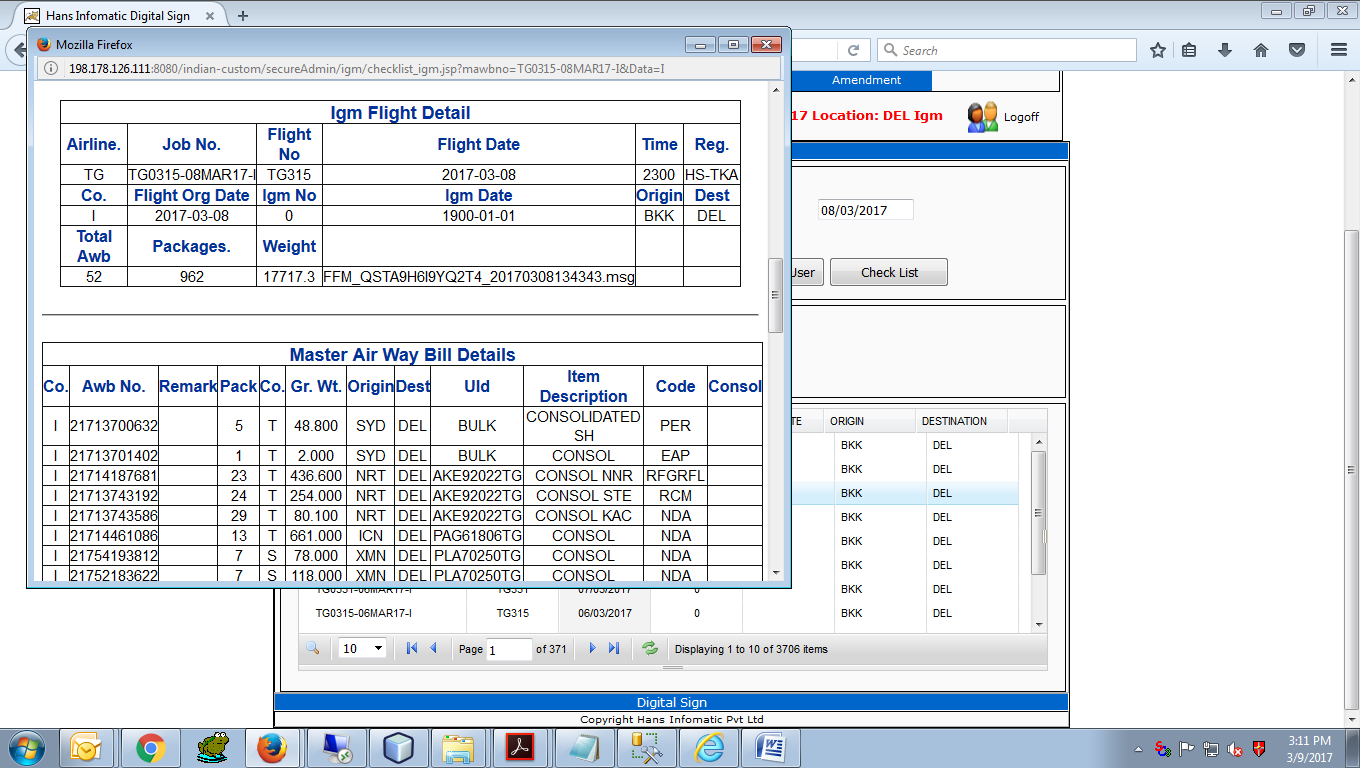 8
User screens: Airline’s Module Submit to ICEGATE with Digital Signatures
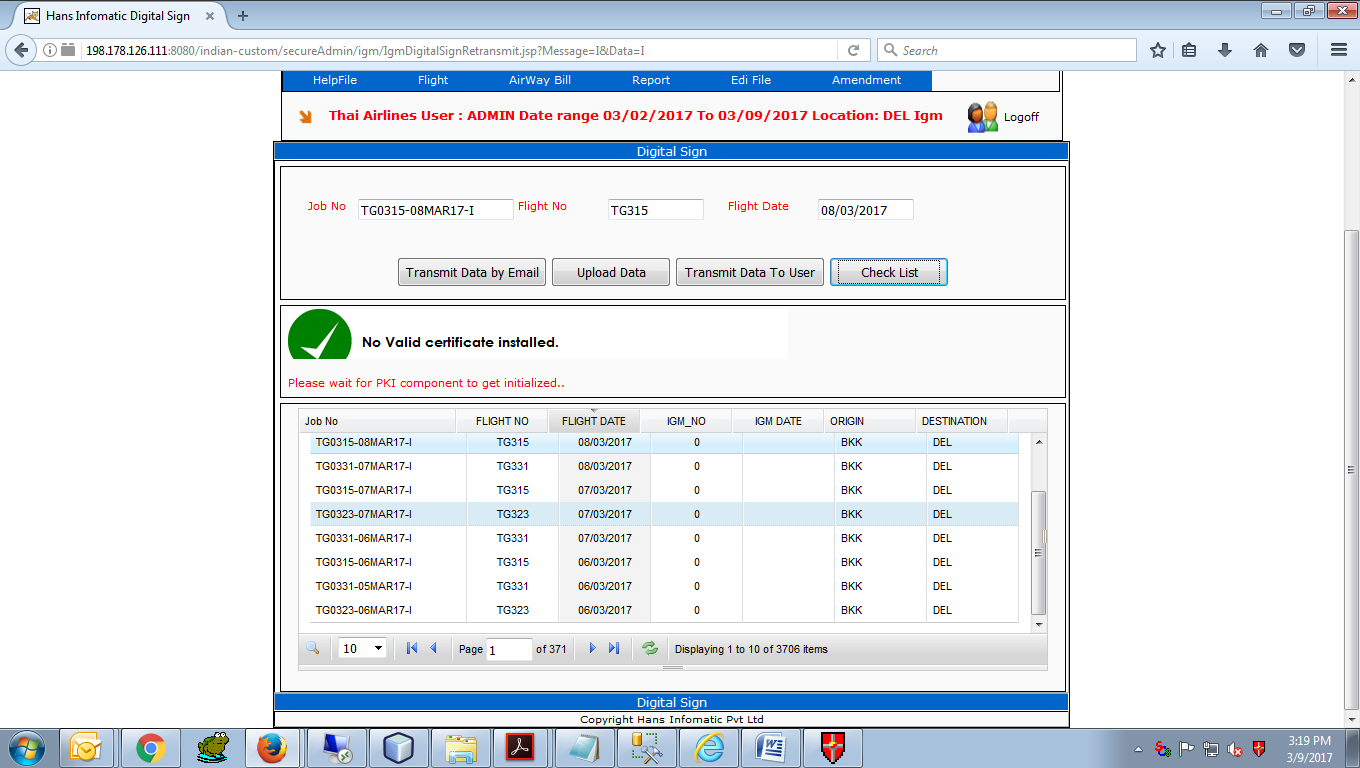 9
User screens: Freight Forwarder’s ModuleMaster and House AWB Entry
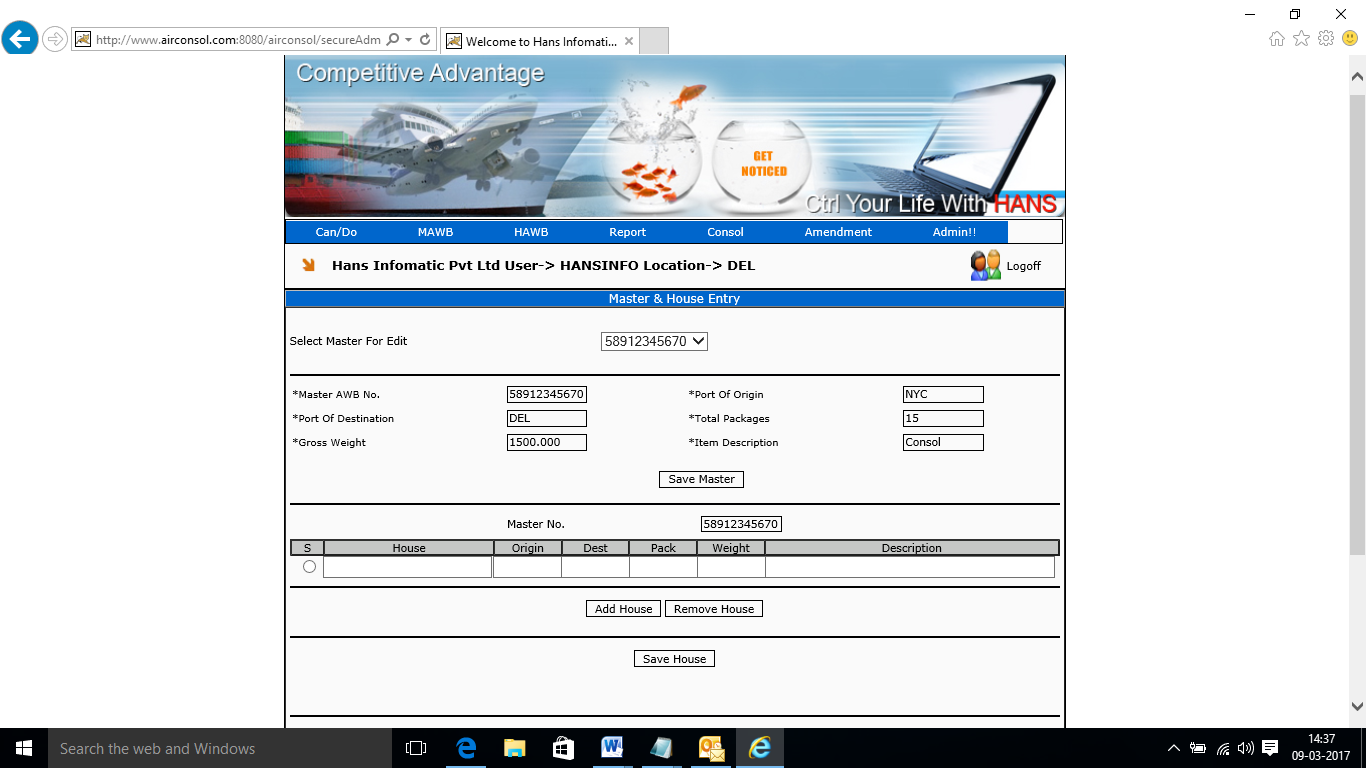 10
User screens: Freight Forwarder’s ModuleChecklist
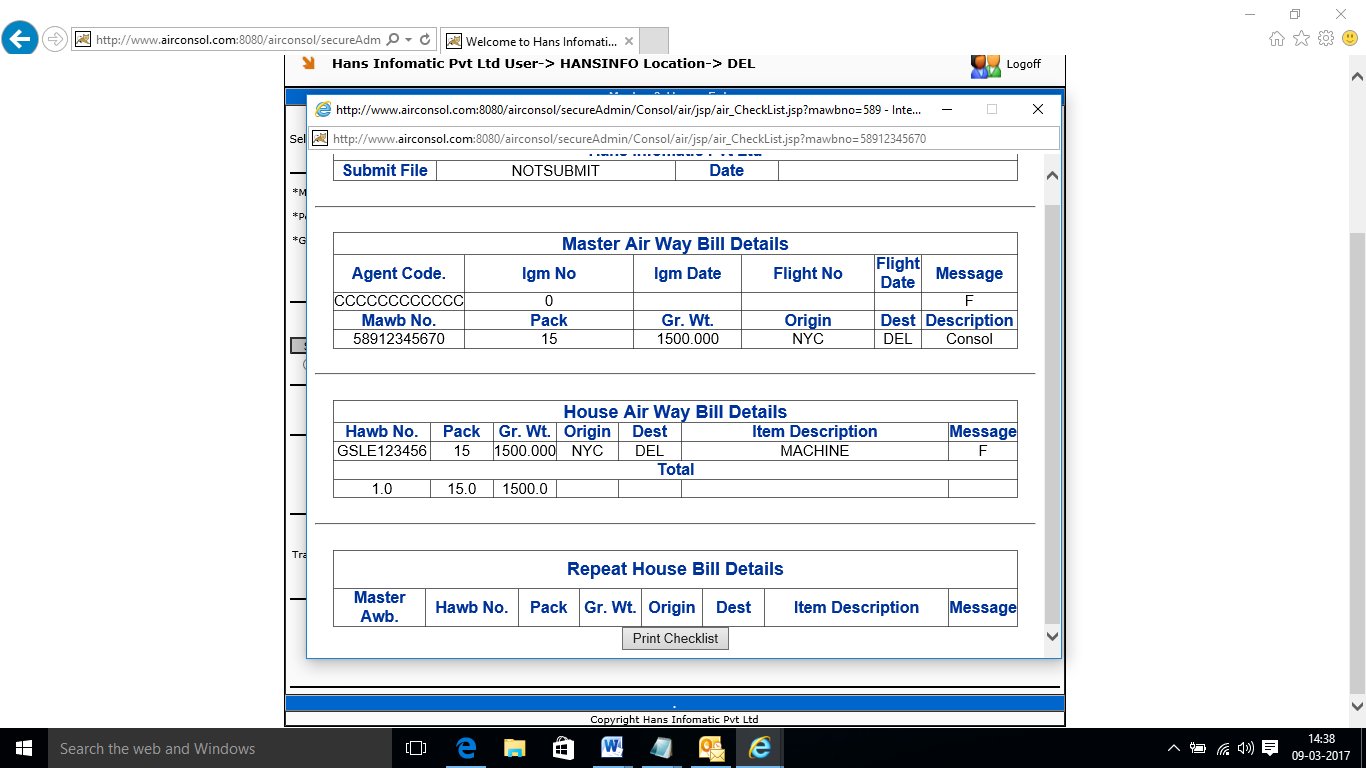 11
User screens: Freight Forwarder’s ModuleSubmit to ICEGATE with Digital Signatures
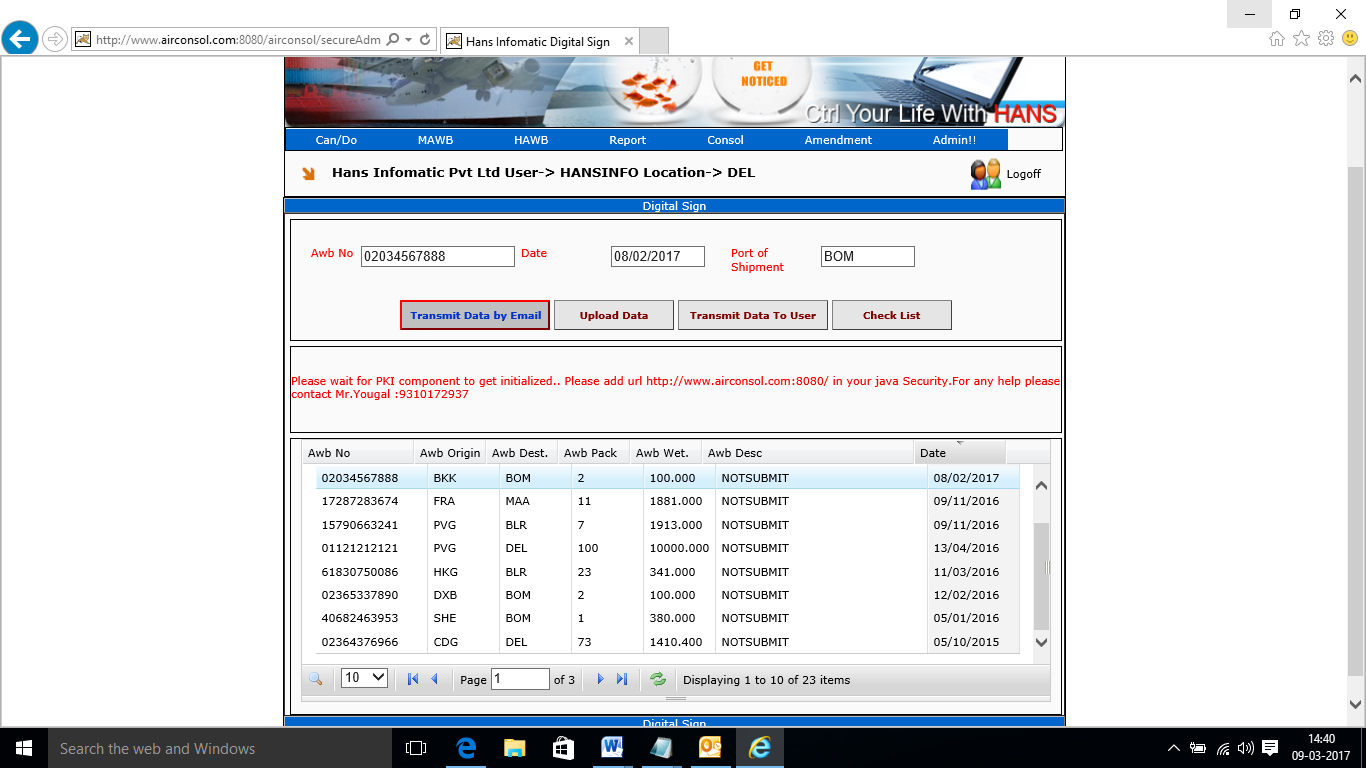 12
User screens: Sea Line ModuleVessel Details
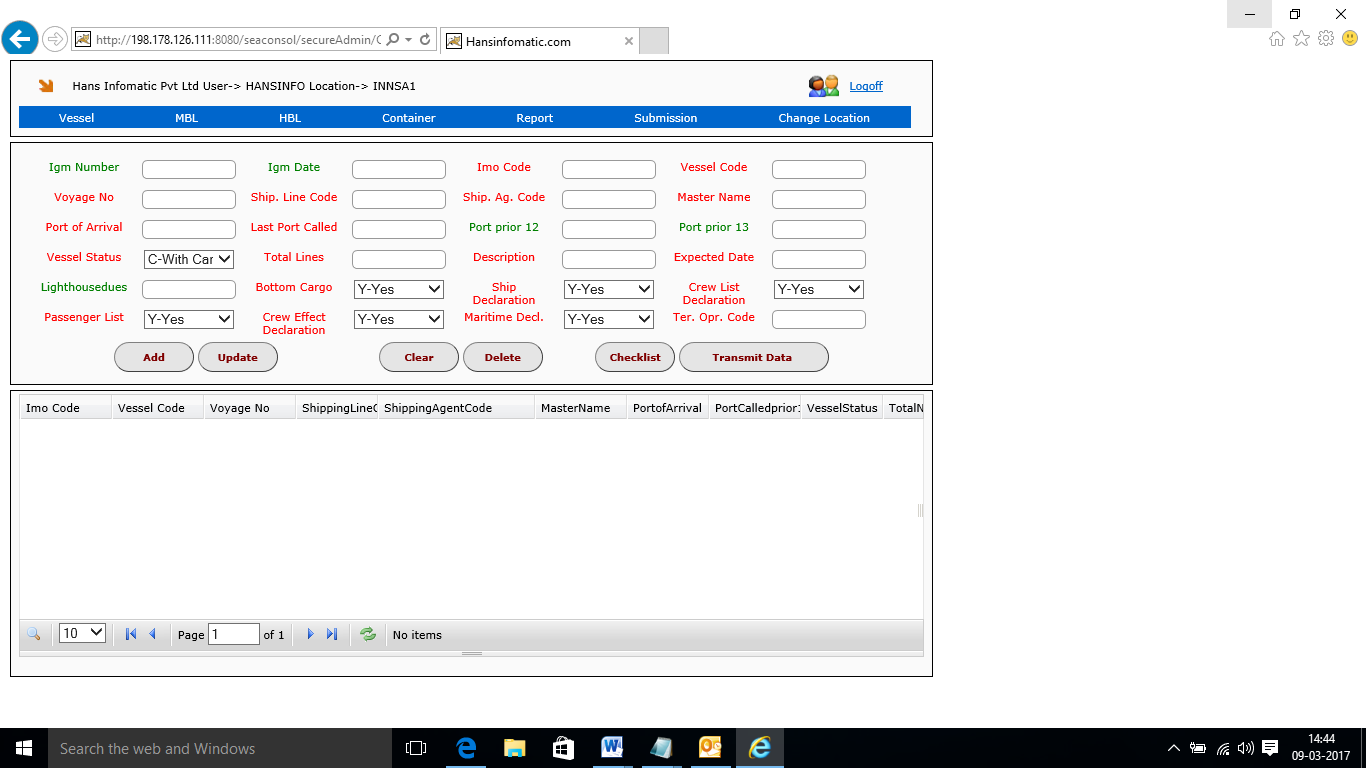 13
User screens: Sea Line ModuleMBL Details
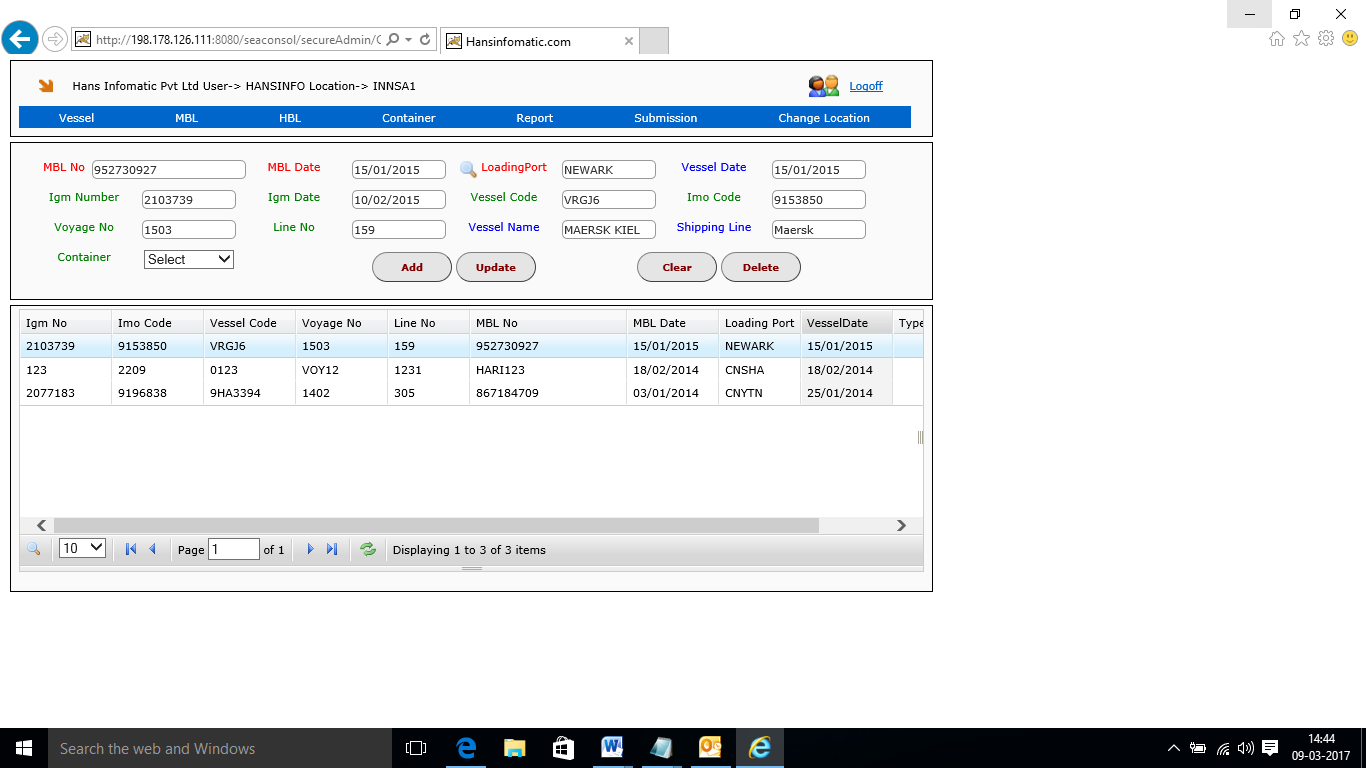 14
User screens: Sea Line ModuleHBL Details
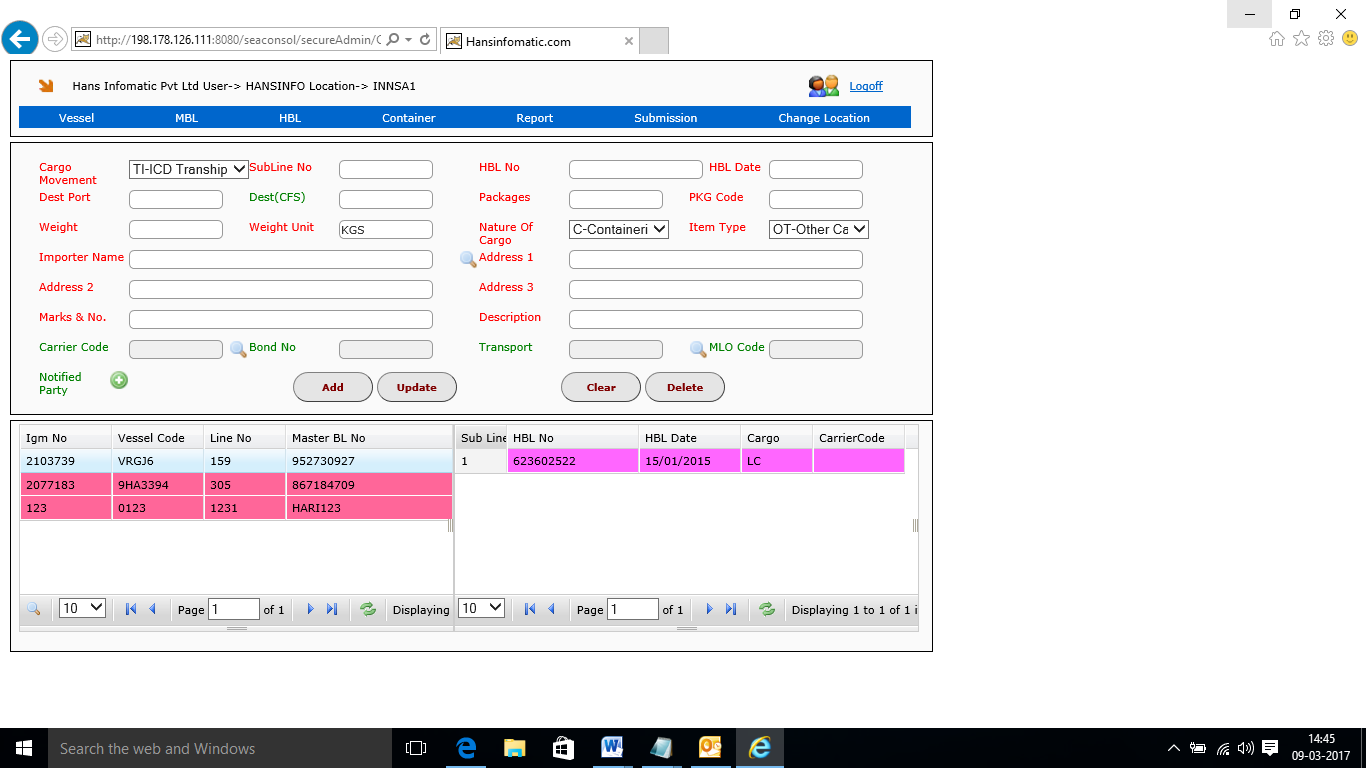 15
User screens: Sea Line ModuleContainer Details
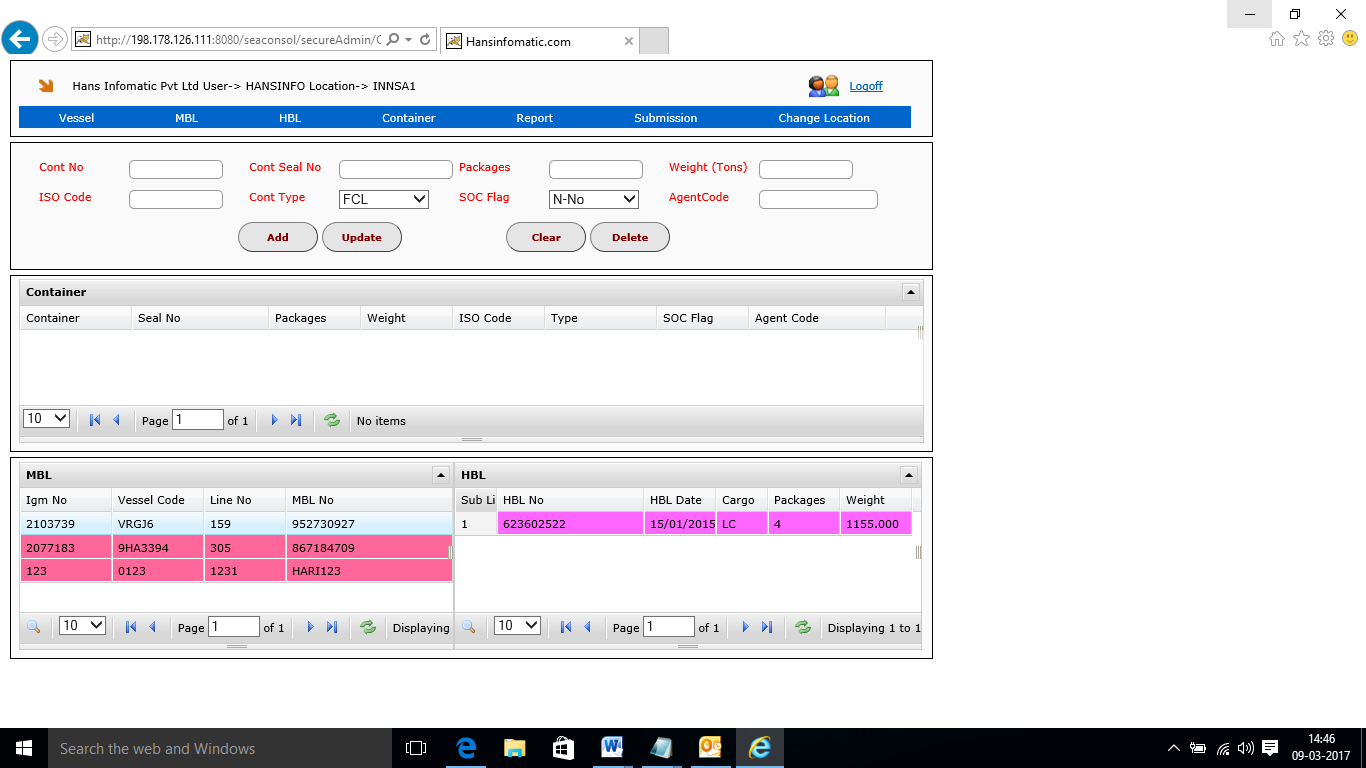 16
User screens: Sea Line ModuleSubmit to ICEGATE with Digital Signatures
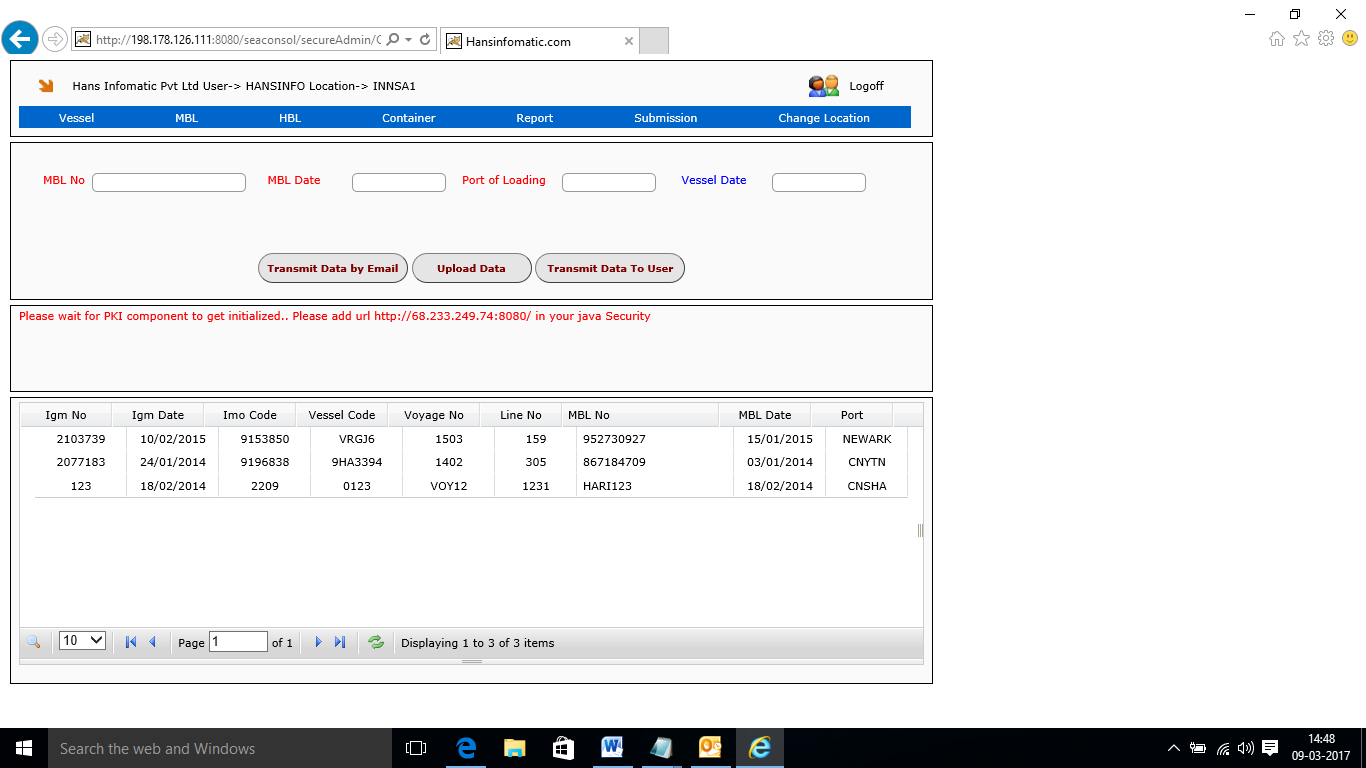 17
Key Customers of             : Consolidators
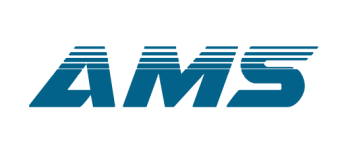 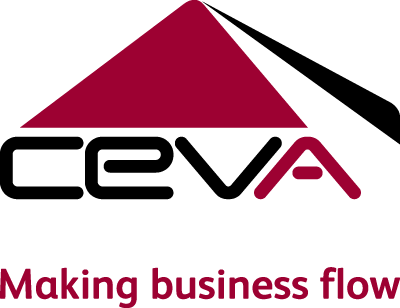 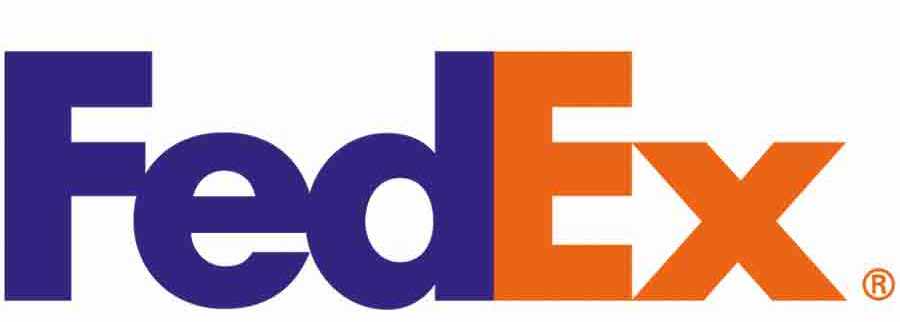 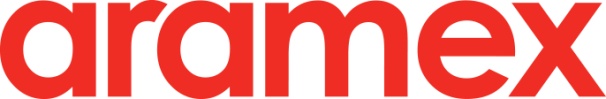 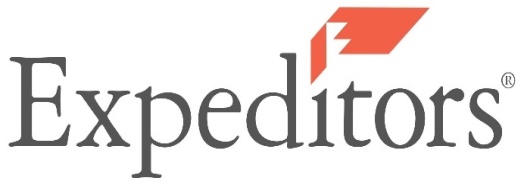 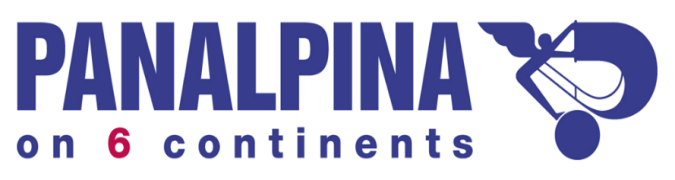 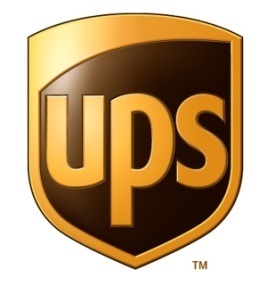 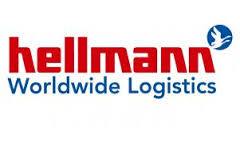 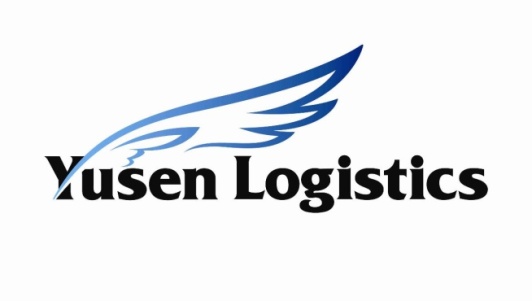 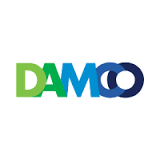 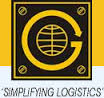 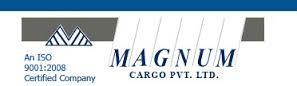 Key Customers of              : Airlines
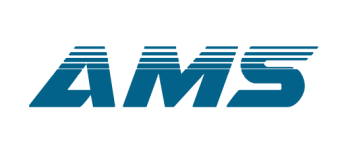 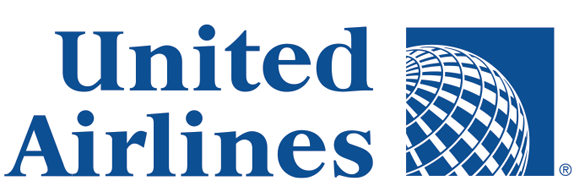 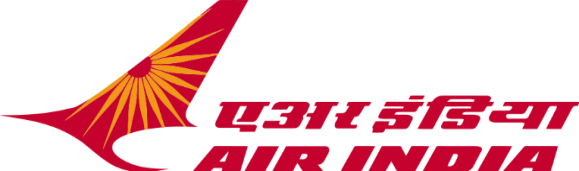 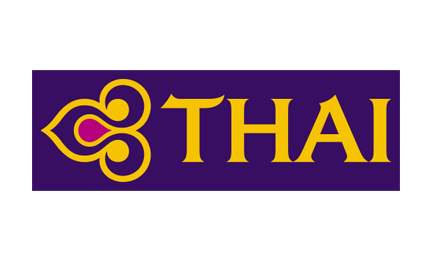 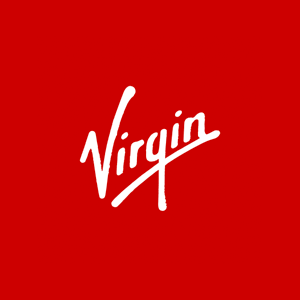 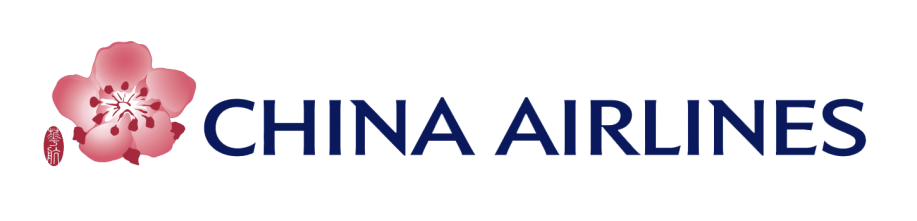 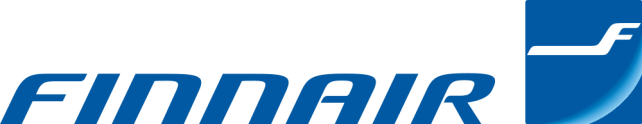 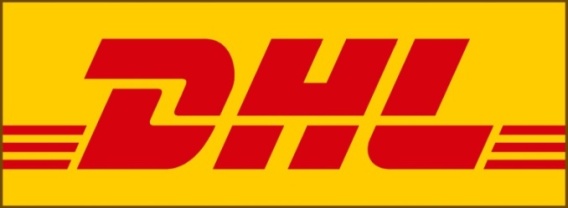 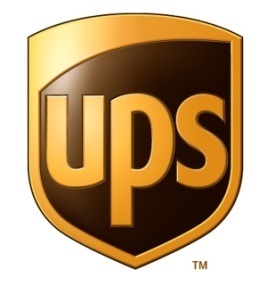 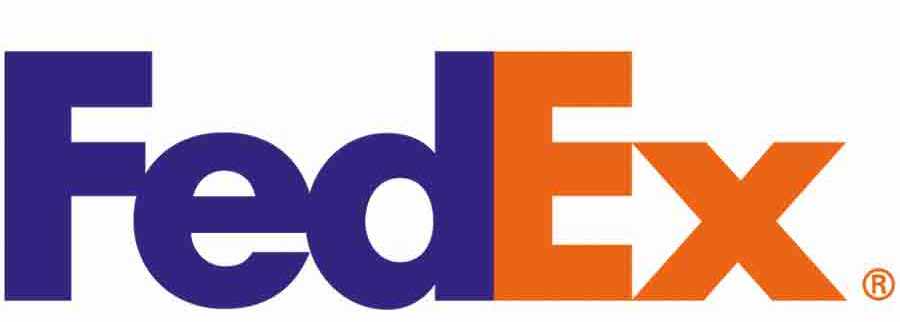 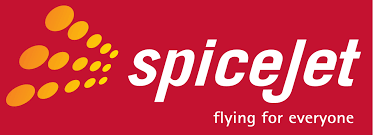 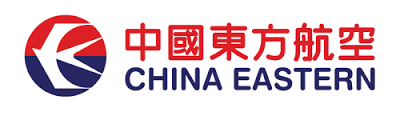 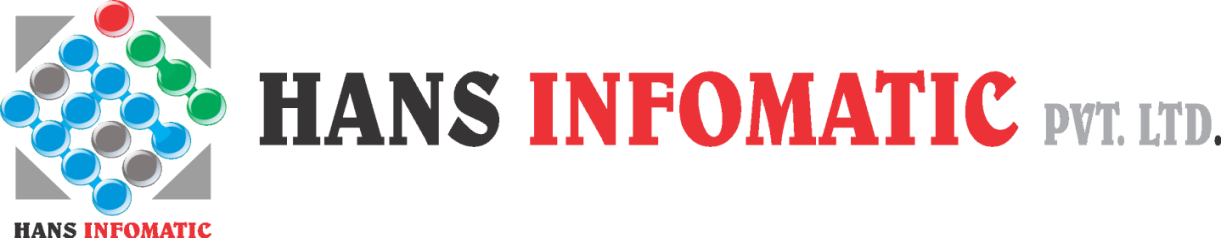 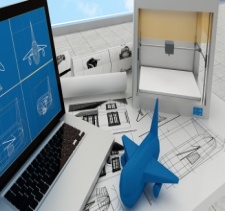 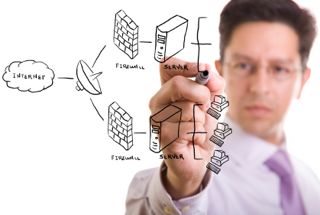 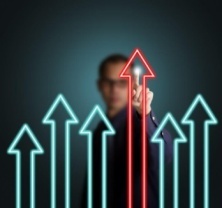 CONFIDENTIAL. 
© Hans Infomatic Pvt. Ltd. 2017.
20
Hans Infomatic: A Thought Leader
CONFIDENTIAL. 
© Hans Infomatic Pvt. Ltd. 2017.
21
Hans’ Commitment
CONFIDENTIAL. 
© Hans Infomatic Pvt. Ltd. 2017.
22
Key Customers of Hans Infomatic
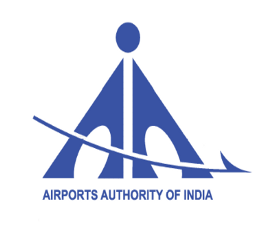 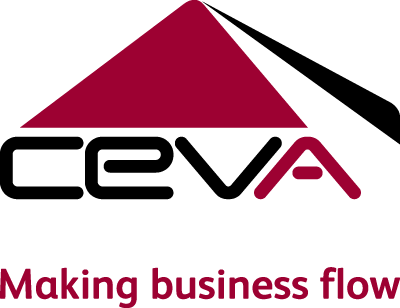 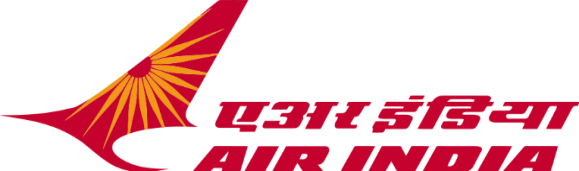 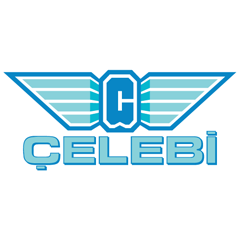 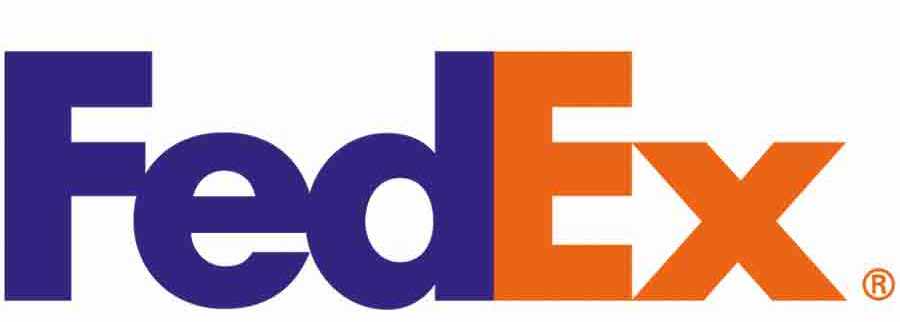 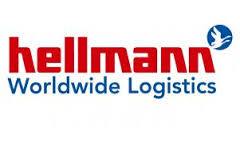 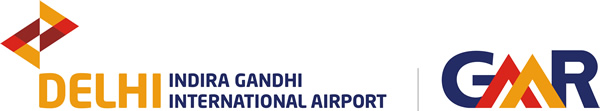 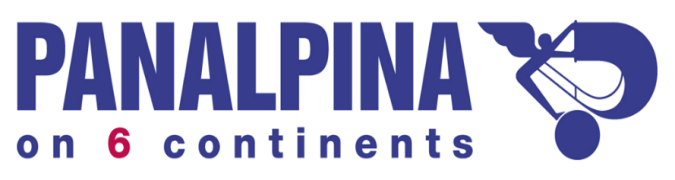 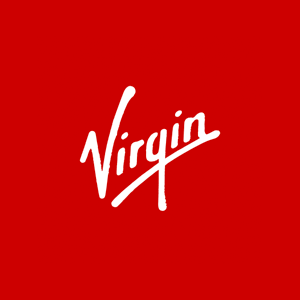 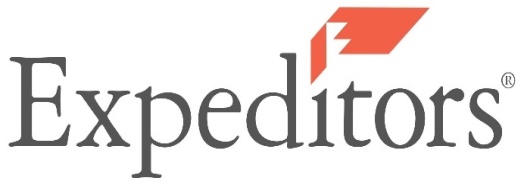 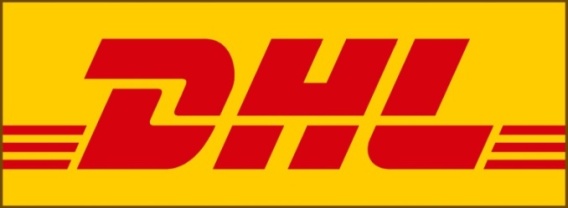 23
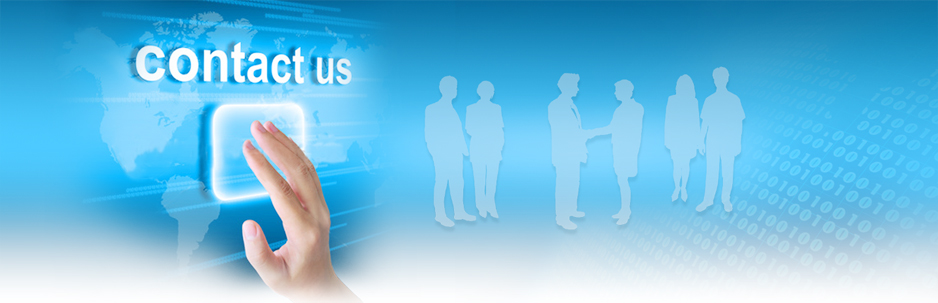 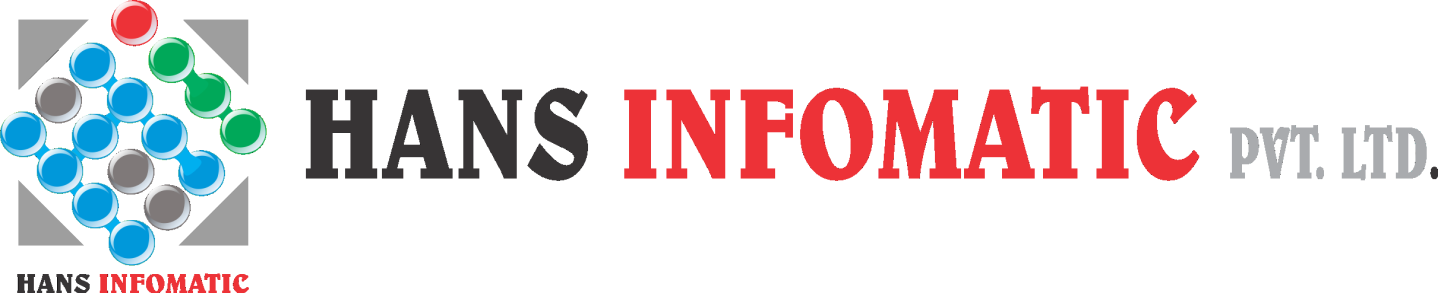 D 96, Sector 63, NOIDA (Delhi NCR), India 201309
Telephone: +91 120 4514308-22 
Mobile: +91-9313338121
 
Email : sales@hansinfomatic.com

Website: www.hansinfomatic.com